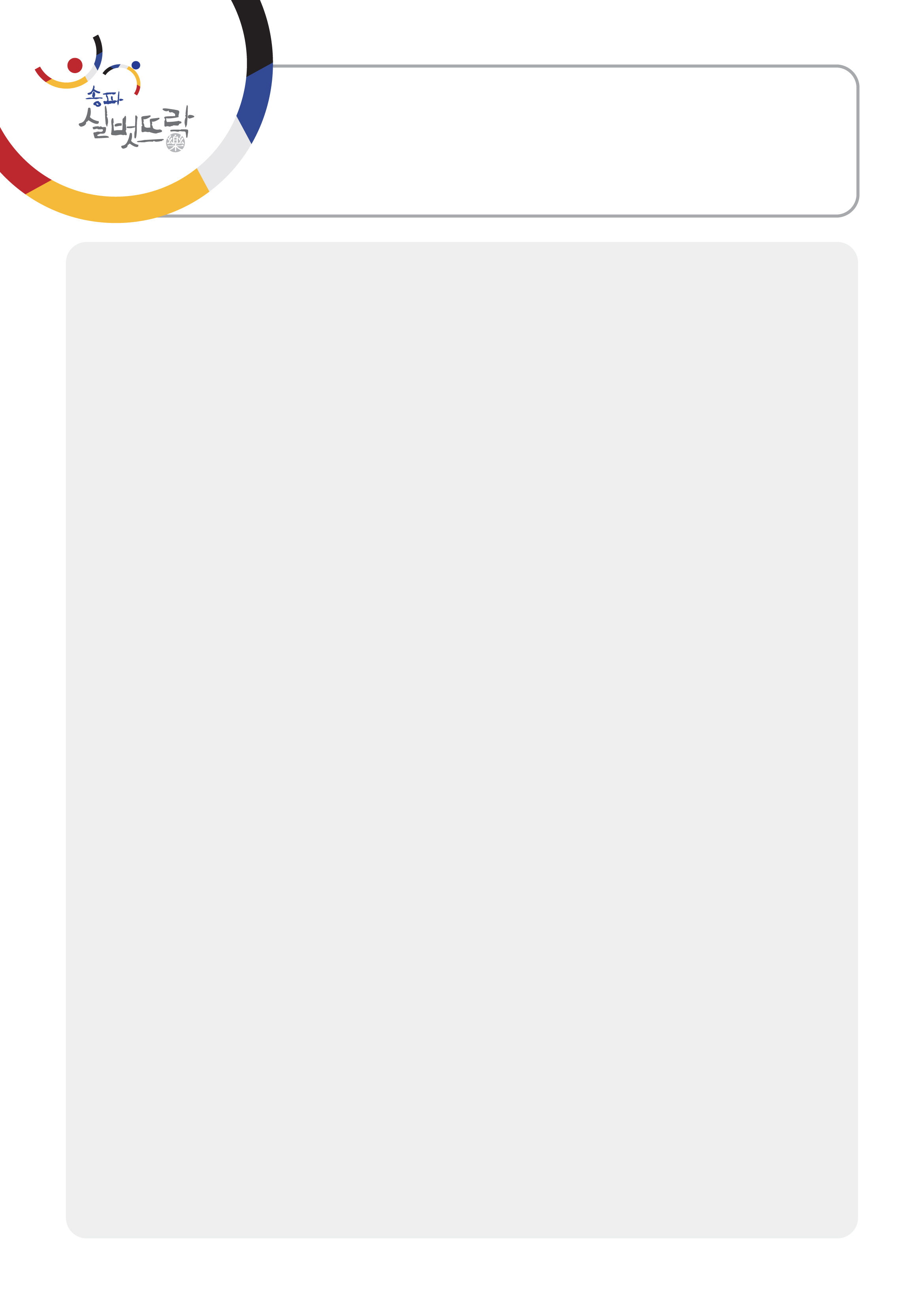 신규 강사 모집
시니어 복지와 문화, 예술을 선도하는 
송파시니어복합문화센터에서는 성실하고 유능한
강사를 모집하오니 많은 지원 바랍니다.
▶ 모집분야 
    어학, 교양, 취미, 건강증진, 정보화, 문화, 예술 등 어르신 여가   
    문화를 위한 강좌(요일 및 시간 별도 협의)

▶ 신청방법
     e-mail 접수 : senior4139999@naver.com

▶ 구비서류  
    ① 이력서(6개월 이내 사진포함)
    ② 강의계획서(12주 / 3개월 과정)

▶ 강의일정 : 2017년 2분기(2017년 3월 ~ 5월, 3개월 과정)

▶ 자격기준
    ① 타 평생교육기관 출강 경력자
    ② 해당분야 1년 이상 경력자
    ③ 국가인정 관련기관 자격증 소지자(민간자격증 포함)
    ④ 기타 이에 준하는 자격이 있다고 인정되는 자

▶ 모집기간  :  2017년 2월 6일(월)~2월17일(금)까지

▶ 문       의  :  02-413-9999 / 담당 소근화
 
               송파구시니어복합문화센터
                   실벗뜨락/시니어클럽/희나리데이케어센터
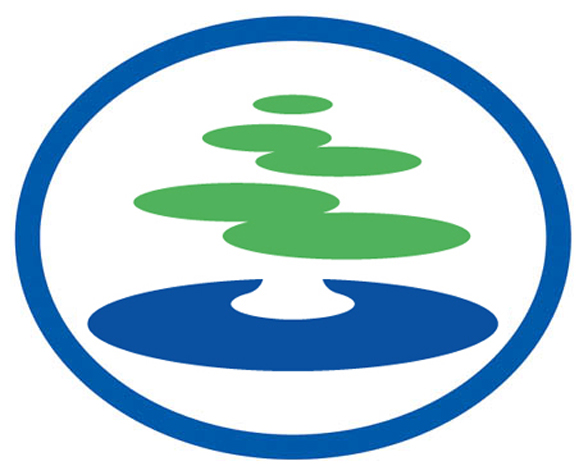 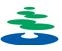